Expedited Removal, Asylum, and Credible Fear Interviews
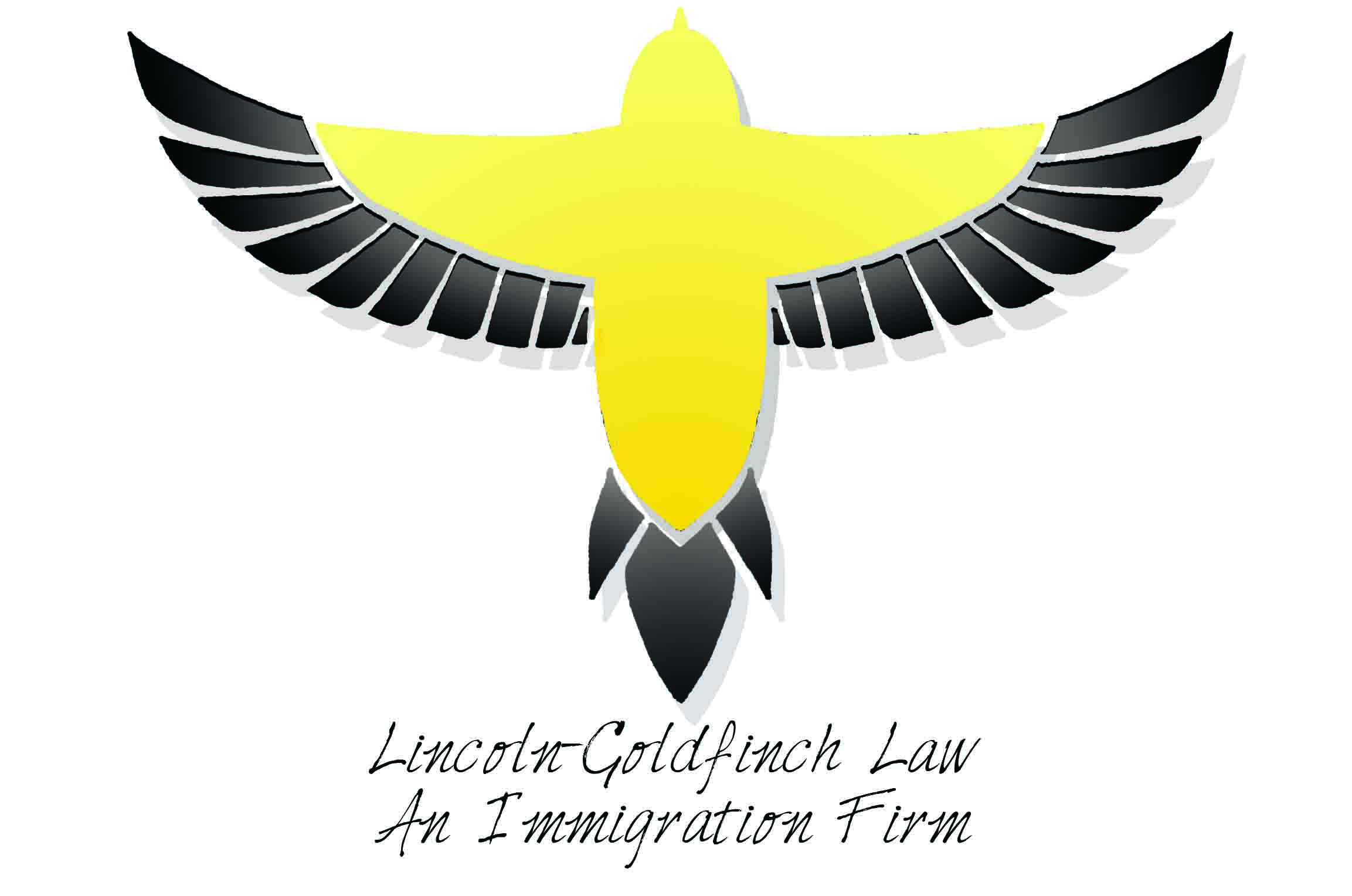 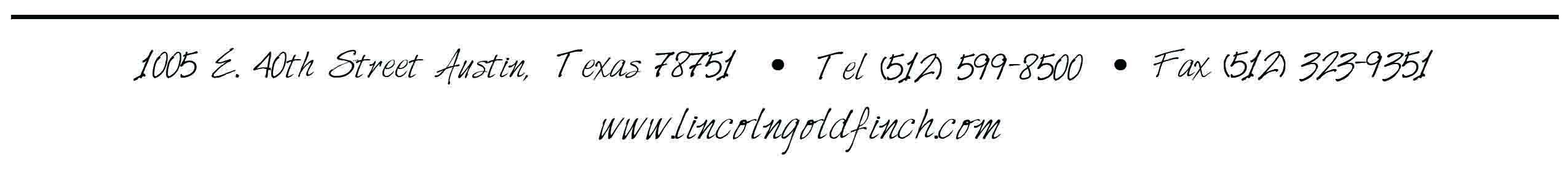 Expedited Removal Statute  8 U.S.C. § 1225(b)(1)
Any individual who arrives at a port of entry in the United States and who
is inadmissible under either 8 U.S.C. § 1182(a)(6)(C) (misrepresentations and false claims to U.S. citizenship) or § 1182(a)(7) (lack of valid entry documents), is subject to expedited removal. 8 U.S.C. § 1225(b)(1)(A)(i)

Secretary of DHS has the authority to apply expedited removal to any individual apprehended at a place other than a port of entry, who is inadmissible under either of those grounds, has not been admitted or paroled, and cannot show that he or she has been continuously present in the United States for two or more years. 8 U.S.C. §§ 1225(b)(1)(A)(i), (iii)
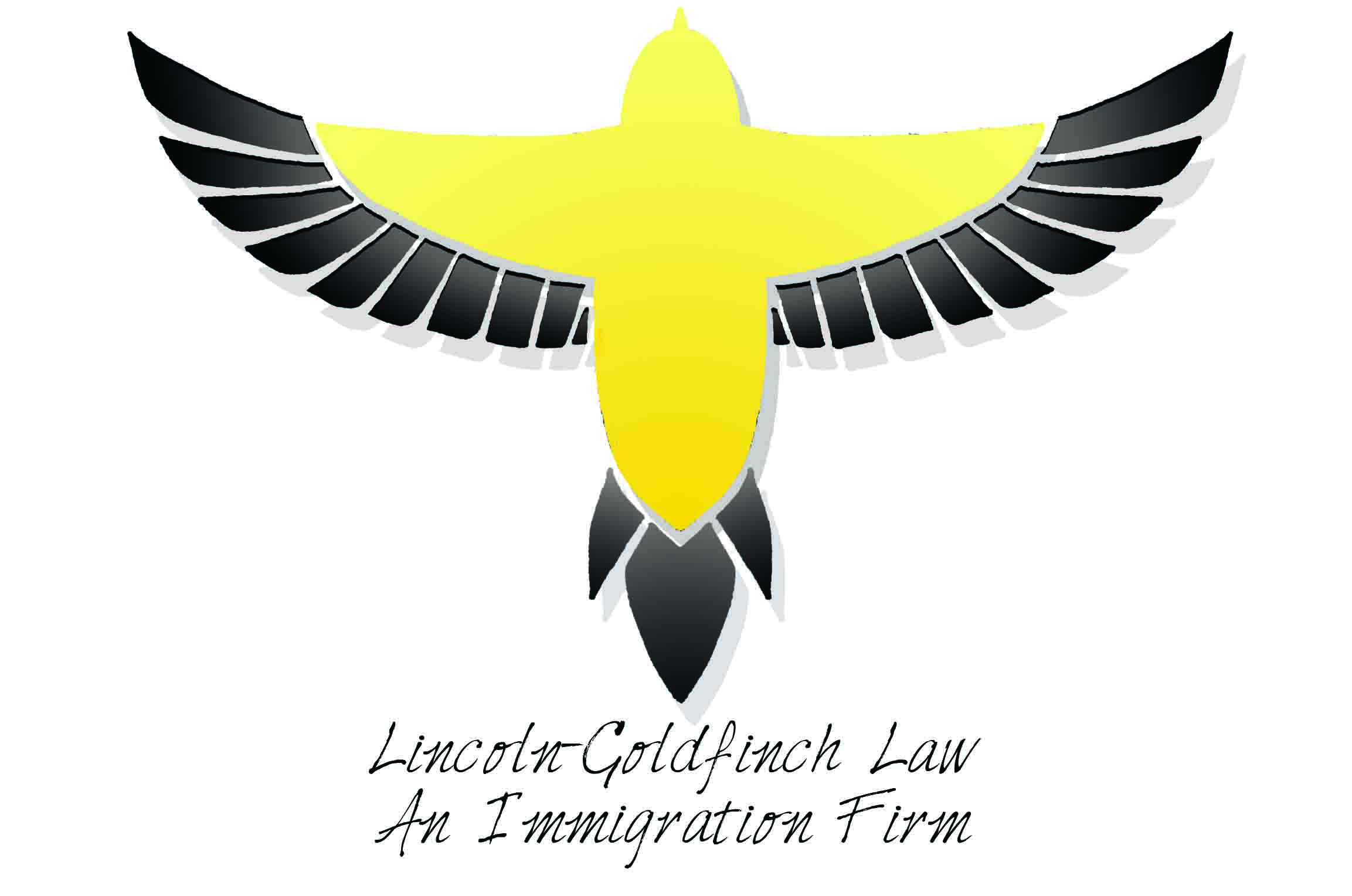 [Speaker Notes: Expedited Removal contemplated over the years since the 1980s starting with the Mariel Boatlift.  Finally adopted in IIRIRA

Requires either fraud or lack of entry docs plus cannot show that has not been present in the US for two years.  

D/N apply to: 
Citizens, LPRs, asylees, refugees, UACs

Subject to mandatory detention.  Private prison lobby is certainly in favor of expansion.]
Expedited Removal by regulation 69 Fed. Reg. 48877, 48880 (2004)
100 mile/14 day rule: 

Authorizes the Department of Homeland Security to place in expedited removal proceedings any or all members of the following class of aliens: Aliens determined to be inadmissible under sections 212(a)(6)(C) or (7) of the Immigration and Nationality Act who are present in the U.S. without having been admitted or paroled following inspection by an immigration officer at a designated port-of- entry, who are encountered by an immigration officer within 100 air miles of the U.S. international land border, and who have not established to the satisfaction of an immigration officer that they have been physically present in the U.S. continuously for the fourteen- day (14-day) period immediately prior to the date of encounter. 

April 1997-Nov 2002: applied to arriving aliens at ports of entry 62 FR 10311
Nov 2002: expanded to include aliens arriving by sea 67 FR 68923
Aug 2004-Sept 2005: Laredo, Tuscon, RGV pilot program, Yuma and El Centro AZ , and San Diego for reinstatement
Sept 2005: including to all southwest border
[Speaker Notes: Barred from returning for five years and a reentry triggers permanent bar under 212(a)(9)(C).  Helpful to know history for purposes of determining whether someone has a perm bar.  


Has been implanted and expanded by regulation ever since. History and implementation, which can be useful in determining whether a FB client has a permanent bar.  

From April 1997 to Nov 2002, it was only applied to arriving aliens at the ports of entry.  62 FR 10311

Nov 2002 expanded to aliens arriving by sea not admitted or paroled 67 FR 68923

Aug 2004 expanded to aliens not admitted or paroled who are encountered within 100 miles of the border and cannot establish that they have been in the US for 14 days

Congressional report says 
beginning in August 2004 it was used in Laredo, Tucson, and RGV.  

Yuma, and El Centro Arizona and San Diego only for reinstatement.  

Sept 14, 2005 all of southwest border.  

May not be ER even if during those times, always do a FOIA, CP

Discretionary – can allow a person to withdraw app for admission.]
Expedited Removal and Credible Fear Interview
If the alien indicates an intention to apply for asylum or a fear of persecution, the officer shall refer the alien for a credible fear interview. 8 U.S.C. §§ 1225(b)(1)(A)(ii), (B); 8 C.F.R. § 235.3(b)(4)

DHS is required to read a script to individuals in ER that informs them of their rights to seek asylum: 
I-867AB, Record of Sworn Statement in Proceedings
Following questioning and recording of the alien's statement regarding identity, alienage, and inadmissibility, the examining immigration officer shall record the alien's response to the questions contained on Form I-867B, and have the alien read (or have read to him or her) the statement, and the alien shall sign and initial each page of the statement and each correction.
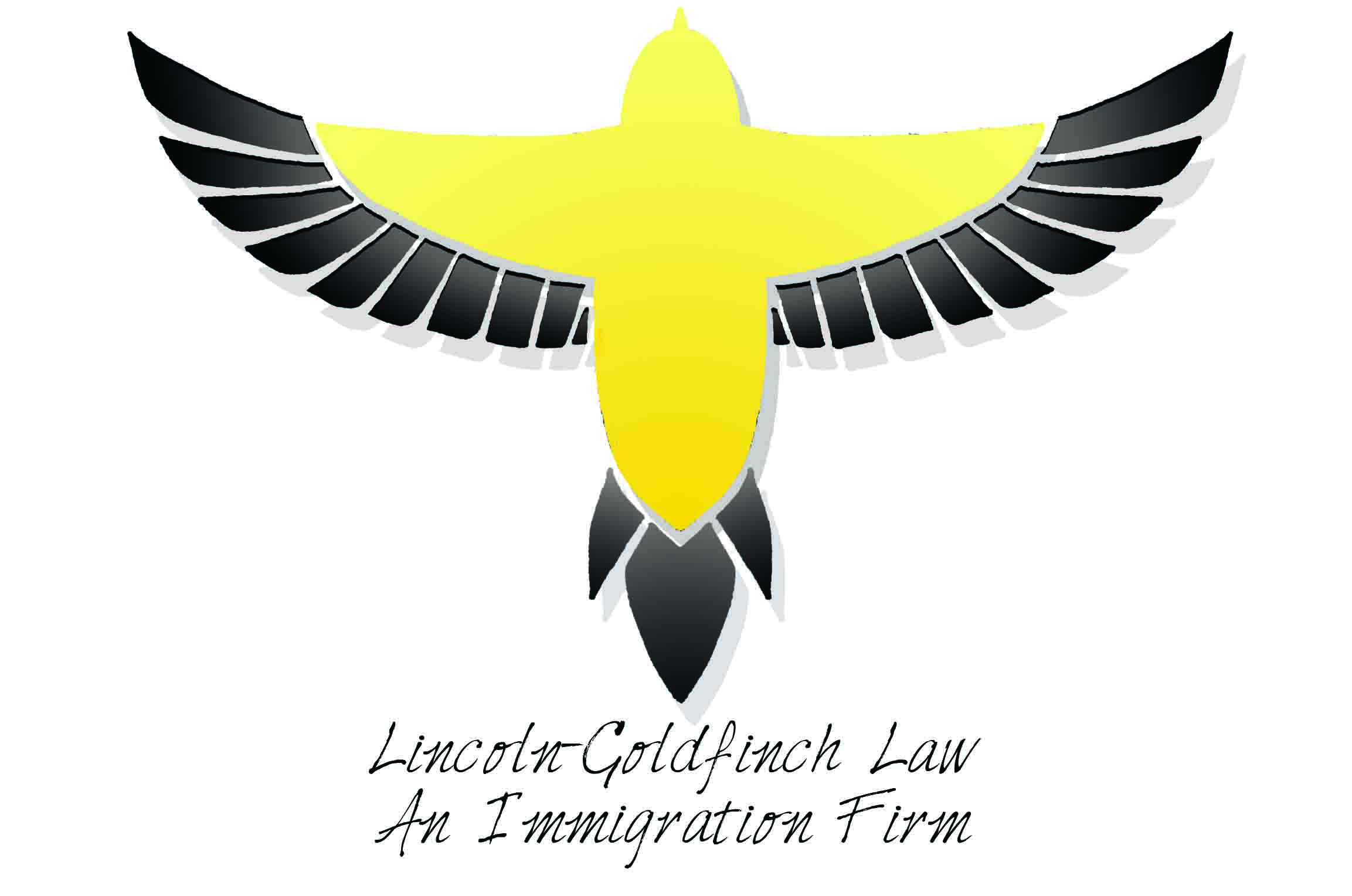 [Speaker Notes: DHS req’d to ready I-867A record of sworn statement.  Must ask: Why did you leave, do you fear being returned, would you be harmed if you returned?

Notoriously incorrect, HRW report found 98% of Hondurans expressed no fear of return.  Stats for all Central Americans are that 95% express no fear of return.  

Story of 3 year old coming to look for work.  All say going to Houston to work.  They fail to ask the required questions and engage in degrading treatment. family detention, threats to take kids away, in uniform

Hieleras

Dirty immigration lawyer – magic words]
Credible Fear Interview
Once referred, an asylum officer will conduct a “credible fear interview,” which is designed “to elicit all relevant and useful information bearing on whether the applicant has a credible fear of persecution or torture.” 8 C.F.R. § 208.30(d). 

An individual will be determined to have a credible fear of persecution if there is a “significant possibility,” taking into account the credibility of his or her statements and any other facts known to the asylum officer, that the individual can establish eligibility for asylum under 8 U.S.C. § 1158 or for withholding of removal under 8 U.S.C. § 1231(b)(3). 8 C.F.R. § 208.30(e)(2).

If an alien, other than an alien stowaway, is found to have a credible fear of persecution or torture, the asylum officer will so inform the alien and issue a Form I-862, Notice to Appear, for full consideration of the asylum and withholding of removal claim in proceedings under section 240 of the Act. 8 C.F.R. § 208.30(f).
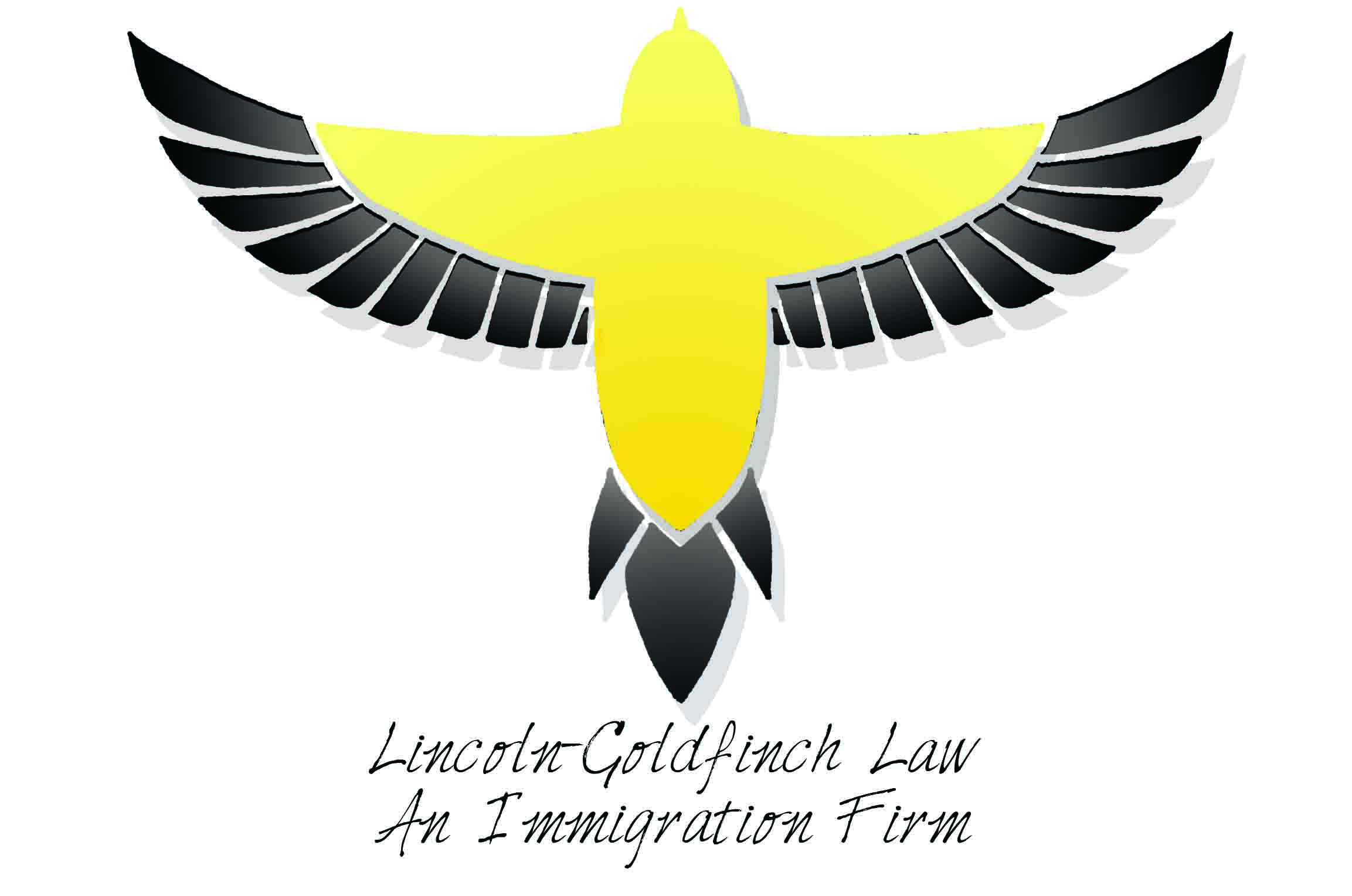 [Speaker Notes: The new guidance removes a passage from the previous version that said if an asylum officer has reasonable doubt about a person's credibility, they should likely find credible fear and allow an immigration judge to hear the question at a full hearing.

In another change, a passage has been altered on individuals' "demeanor, candor, and responsiveness" as a factor in their credibility. Both the 2017 and 2014 versions note that migrants' demeanor is often affected by cultural factors, including being detained in a foreign land and perhaps not speaking the language, as well as by trauma sustained at home or on the journey to the US.  But the new version removes guidance that said these factors shouldn't be "significant factors" in determining someone's credibility -- essentially allowing asylum officers to consider signs of stress as a reason to doubt someone's credibility.

Atty job in a CFI – prep client.  Discuss what happened, how was their treatment, medical issues, how are the kids doing, practice questions.  About one hour, televideo.  Some were paroled in for CFI later, not really happening anymore.  

IE: 
DV victim focused on money in divorce
Political leader focused on his daughter’s problems with the gangs]
Release from Detention upon positive CFI finding – Arriving Alien
Arriving aliens placed in proceedings under section 240 of the Act. Except as otherwise provided in this chapter, any arriving alien who appears to the inspecting officer to be inadmissible, and who is placed in removal proceedings pursuant to section 240 of the Act shall be detained in accordance with section 235(b) of the Act. Parole of such alien shall only be considered in accordance with § 212.5(b) of this chapter. This paragraph shall also apply to any alien who arrived before April 1, 1997, and who was placed in exclusion proceedings. 8 C.F.R. 235.3(c)
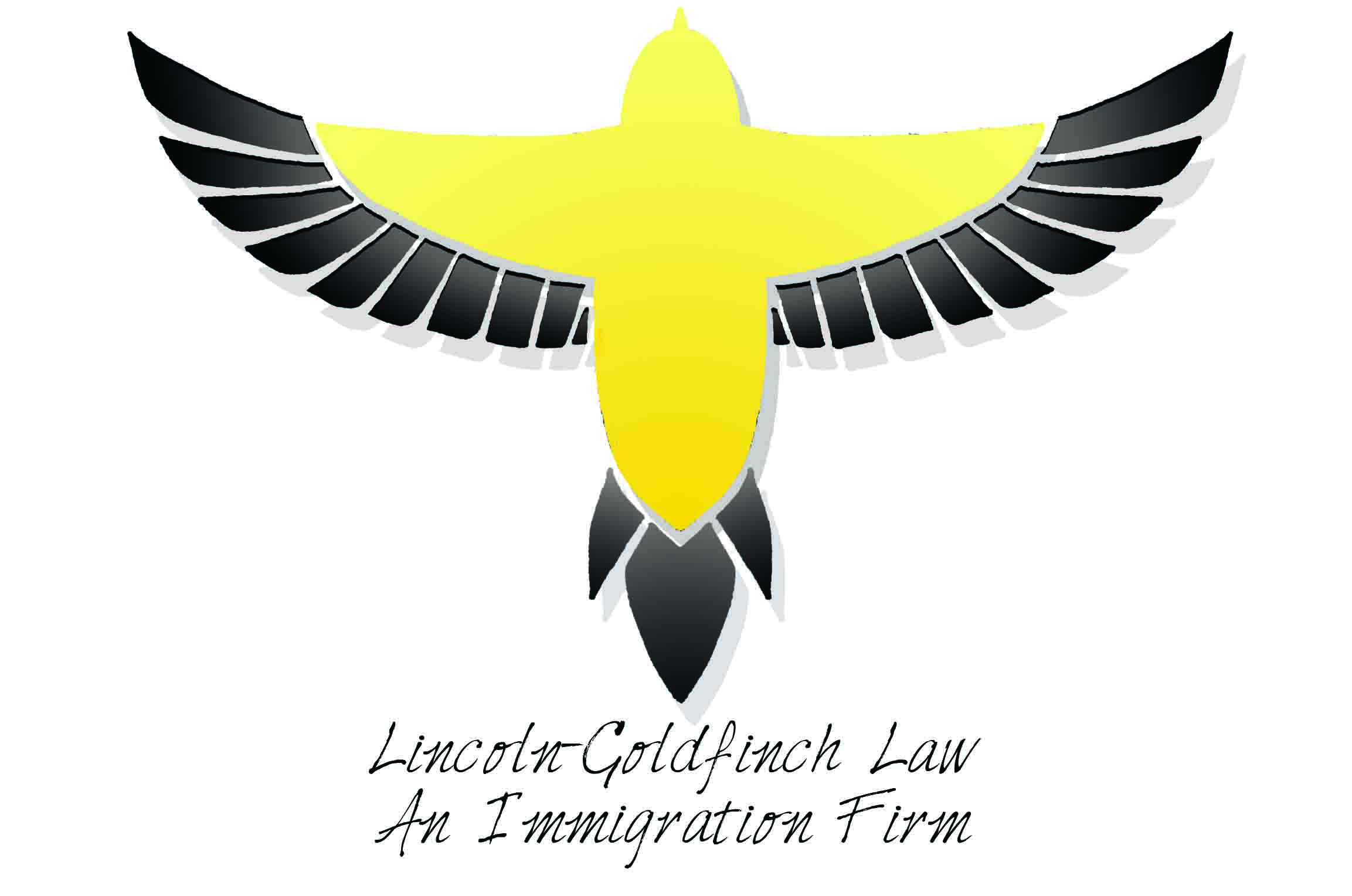 [Speaker Notes: 90% approval rating

Difference b/w someone in expedited removal and arriving alien.  AI is seeking admission at port of entry.  But once pass CFI, graduate into removal proceedings.  Still an arriving alien.  So box one checked on the NTA, parole is only option.  Bond is not available.  

Box #1 on NTA

Feb 20 Kelly memo says they will continue to parole arriving aliens if fixed address and identity not in doubt

Libre by Nexus]
Negative Credible Fear Interview
If an alien is found not to have a credible fear of persecution or torture, the asylum officer shall provide the alien with a written notice of decision and inquire whether the alien wishes to have an immigration judge review the negative decision, using Form I-869, Record of Negative Credible Fear Finding and Request for Review by Immigration Judge. The alien shall indicate whether he or she desires such review on Form I-869. A refusal by the alien to make such indication shall be considered a request for review.  8 C.F.R. § 208.30(g)(1).
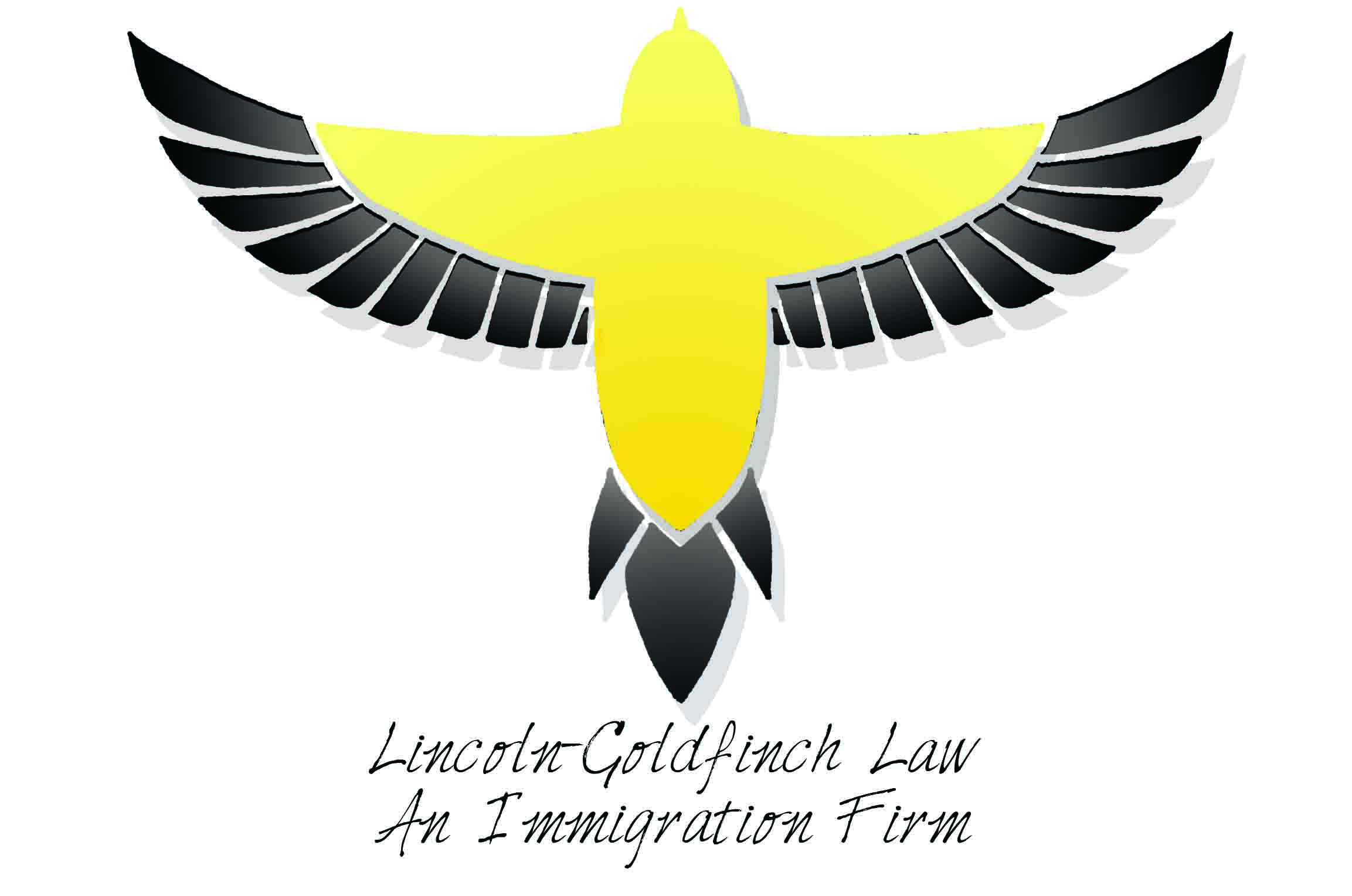 [Speaker Notes: Upon denial or approval, alien is given “transcript” of the CFI, which is actually just asylum officer’s notes.  You need a copy of the notes to defend a denial or for representation in a full asylum.  Applicant will have to mark the box to request review by an IJ.  Usual wait time is about two weeks.  

Jimenez Ferreira v. Lynch 7th Cir: IJ erred in denying asylum based on CFI transcript saying she was raped in her bedroom instead of the woods.]
Negative Credible Fear Interview
If the immigration judge concurs with the determination of the asylum officer that the alien does not have a credible fear of persecution or torture, the case shall be returned to the Service for removal of the alien. The immigration judge's decision is final and may not be appealed. The Service, however, may reconsider a negative credible fear finding that has been concurred upon by an immigration judge after providing notice of its reconsideration to the immigration judge. 8 C.F.R. § 208.30(g)(2)(iv)(A).

Alternatively, an asylum officer may grant the individual a second interview where the individual “has made a reasonable claim that compelling new information concerning the case exists and should be considered.” Michael A. Benson, Executive Assoc. Commissioner for Field Operations, Immigration & Naturalization Service, Memorandum, Expedited Removal: Additional Policy Guidance (Dec. 30, 1997) (AILA Doc. No. 98021090).
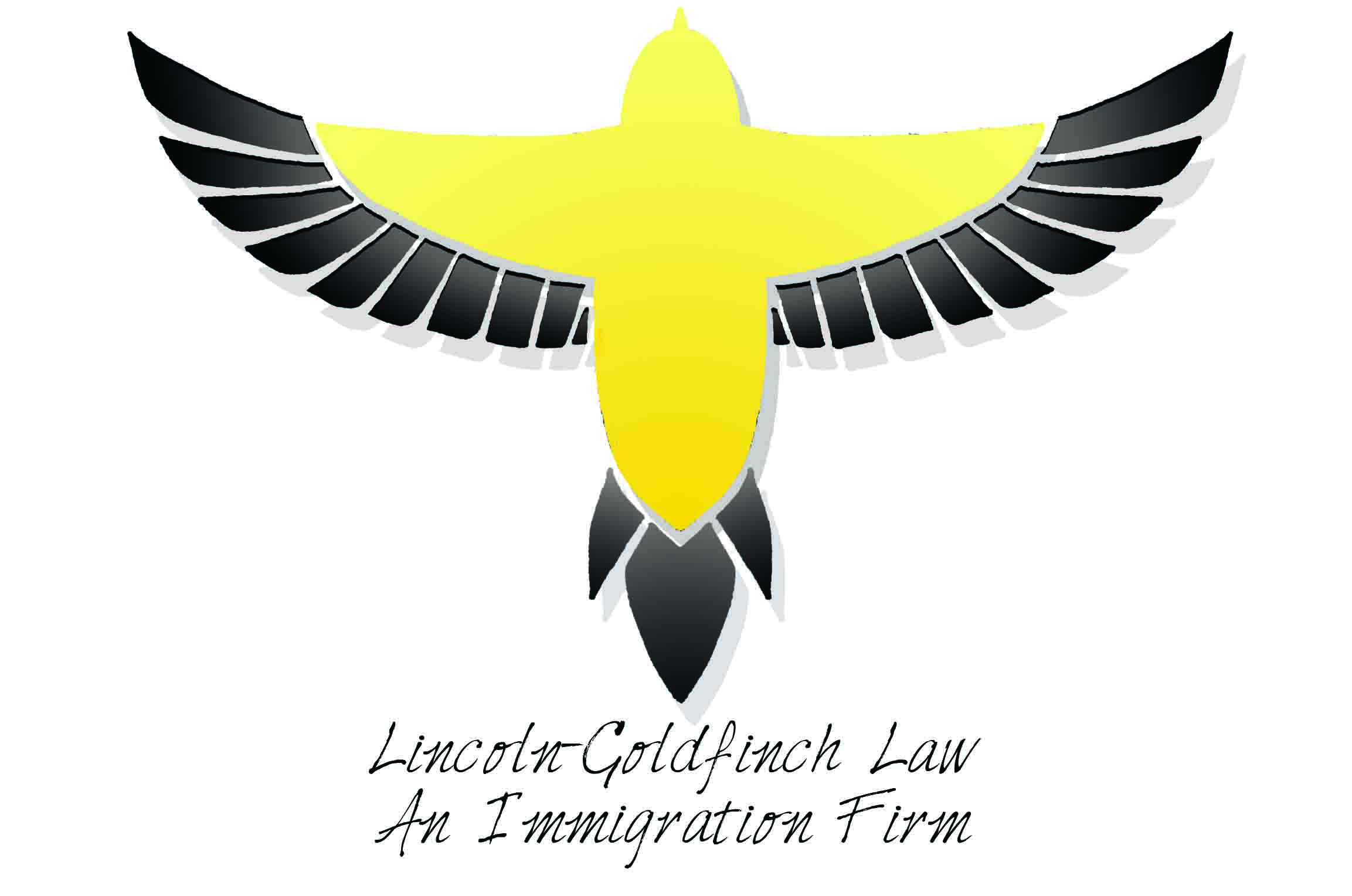 [Speaker Notes: Best practices for IJ review: 
Prep discrepancies
Prepare written affy
Prepare client for new questioning

Only with IJ, no OC present.  Some IJs will allow a closing statement, maybe written, some will allow f/u questions.  Usually much quicker.  Most IJ reviews at the family detention centers are pro se.  

If IJ reverses, client graduates into full fledged removal hearing and will either be bonded if not arriving or will seek parole if arriving.  

If affirms, can seek review by the asylum office. Tell story of Eritrean, Karnes was doing this for everyone.]
Reinstatement of Removal
“Reinstatement of removal” is a summary removal procedure pursuant to § 241(a)(5) of the Immigration and Nationality Act (INA), 8 U.S.C. § 1231(a)(5), 8 C.F.R. § 241.8. 

If the Attorney General finds that an alien has reentered the United States illegally after having been removed or having departed voluntarily, under an order of removal, the prior order of removal is reinstated from its original date and is not subject to being reopened or reviewed, the alien is not eligible and may not apply for any relief under this Act, and the alien shall be removed under the prior order at any time after the reentry. 8 U.S.C. § 1231(a)(5)

DHS must refer individuals who express a fear of return during the reinstatement process to an asylum officer for a “reasonable fear” interview. 8 C.F.R. §§ 208.31; 241.8(e). If an asylum officer determines that the person has a “reasonable fear of persecution or torture,” the person may apply for withholding or relief under CAT before an immigration judge. 8 C.F.R. §§ 208.31(e)
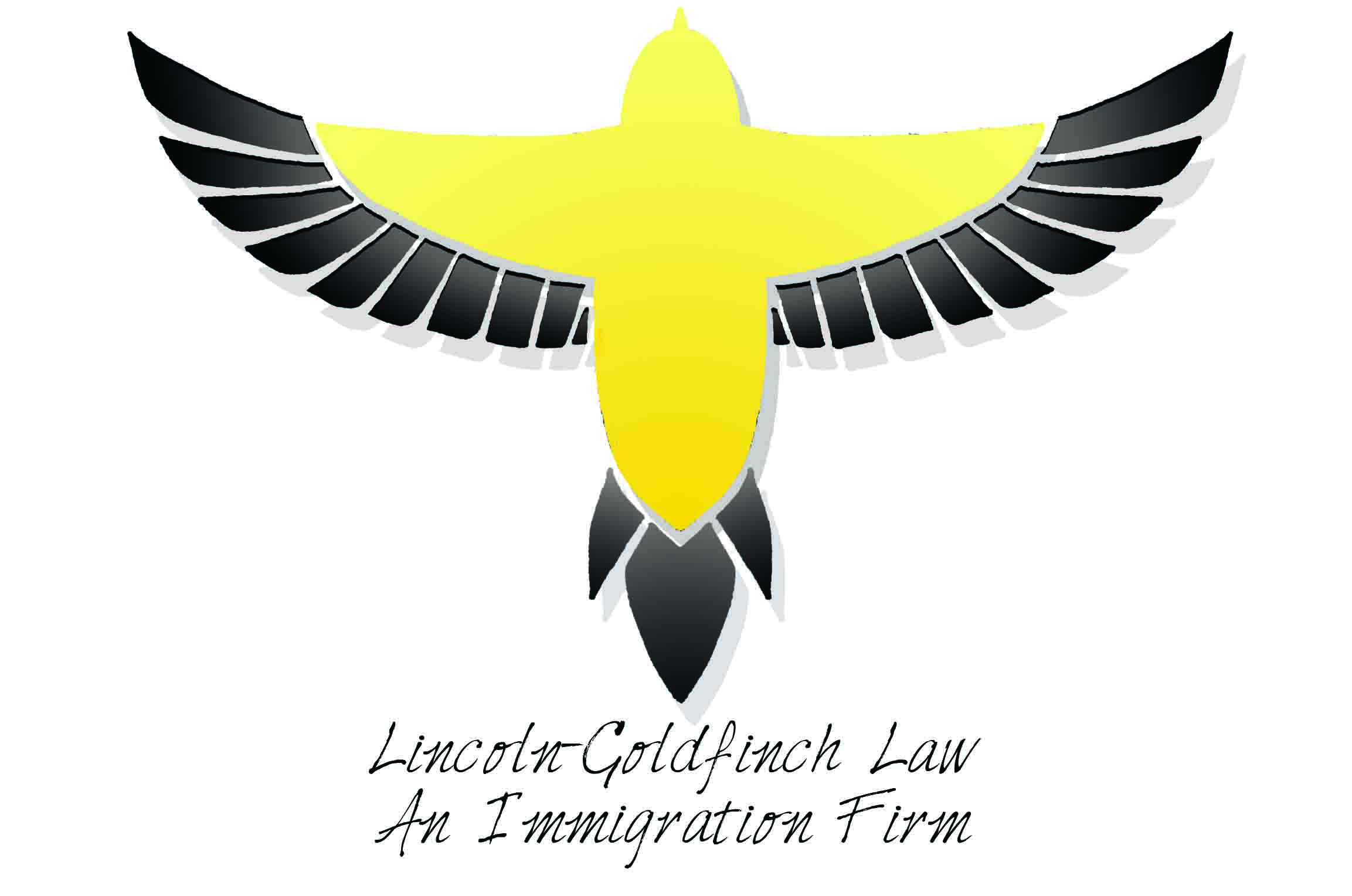 [Speaker Notes: Requires three things: 
Order of removal, exclusion, or deportation, a departure, and a reentry

At border, can seek W/H and CAT.  RFI instead of CFI.  Interview takes longer, difference.  Tell story of Aracely.  Can’t bring families over.  

In the interior, clients subject to reinstatement should be prepared.  Exceptions are NACARA, Haitian, VAWA, U and T visa, and W/H, CAT.  If have a client, prepare G-28.  Review process with them, tell them to express fear when detained, get name of officer they tell, email asylum office. Have MTR open either to IJ or CBP.  Automatic stay for no notice.  

PFR but remember perm bar so make sure there is relief available.]
Federal Court Review of Expedited Removal Orders is very limited
Federal courts are barred from reviewing ER orders on petitions for review under the INA.  See 8 U.S.C. §§ 1252(a)(2)(A), (e); see also Shunaula v. Holder, 732 F.3d 143 (2d Cir. 2013); Khan v. Holder, 608 F.3d 325 (7th Cir. 2010); Brumme v. INS, 275 F.3d 443 (5th Cir. 2001).

The INA provides for habeas review of expedited removal orders, but limits the scope of review to the following determinations: (1) whether the petitioner is a noncitizen (i.e., whether the person has a citizenship claim); (2) whether the petitioner was ordered removed under § 1225(b)(1) (the expedited removal provision); and (3) whether the petitioner can prove by a preponderance of the evidence that he or she (a) is an LPR; (b) has been admitted as a refugee; or (b) has been granted asylum, and that such status has not been terminated. 8 U.S.C. §§ 1252(e)(2)(A)-(C).
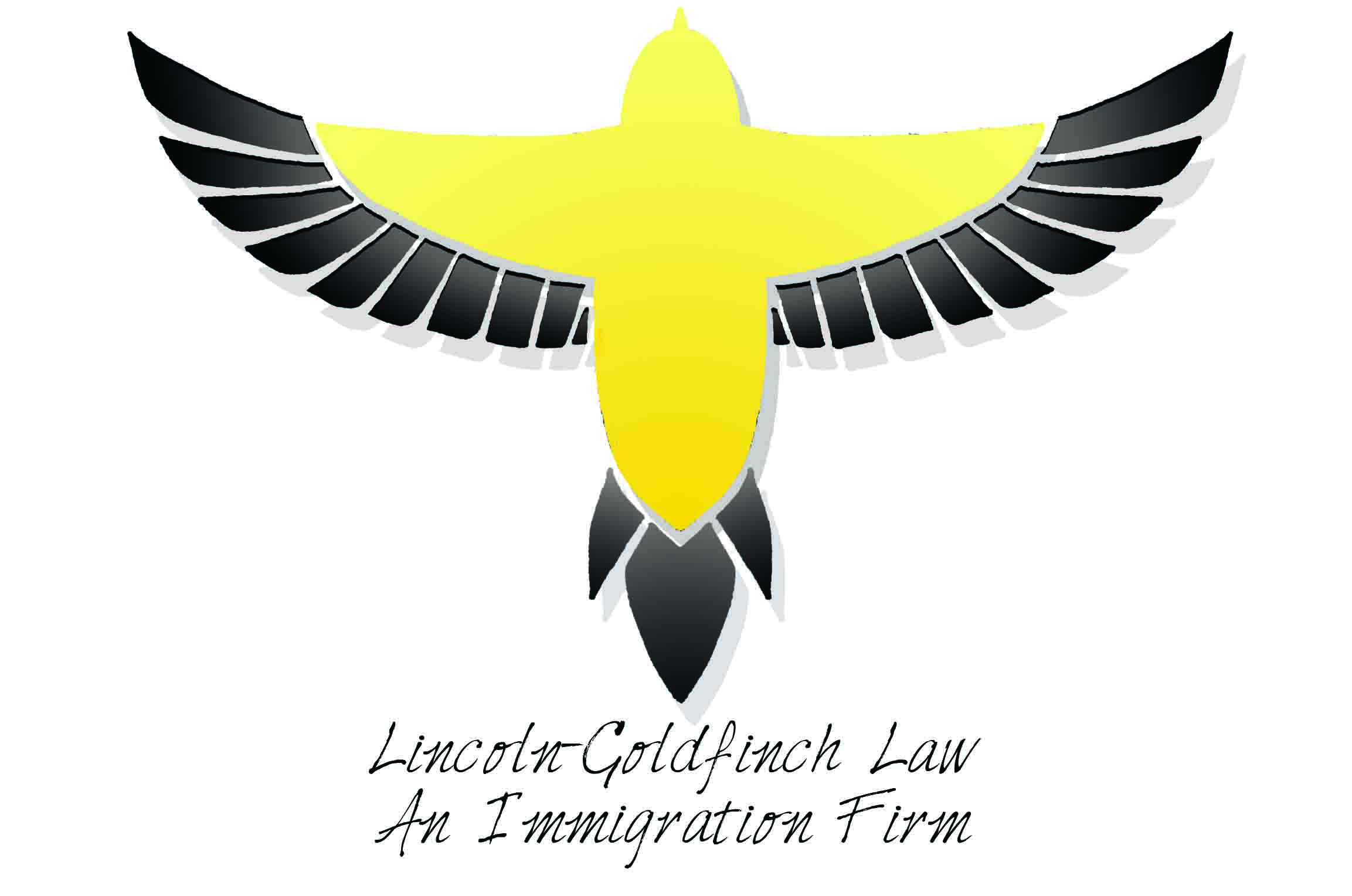 [Speaker Notes: Once an ER is issued and effected, very difficult to fight.  

Fed court only to determine if was noncitizen, whether was ordered removaled, whether he was LPR, asylum or refugee]
Asking DHS to reverse its decision
A motion to reopen must state the new facts to be provided in the reopened proceeding and be supported by affidavits or other documentary evidence. 8 C.F.R. § 103.5(a)(2).

A motion to reconsider must state the reasons for reconsideration and be supported by any pertinent precedent decisions to establish that the decision was based on an incorrect application of law or Service policy.” 8 C.F.R. § 103.5(a)(2).

There is a 30-day deadline to file a motion to reopen or reconsider; the deadline for
reopening “may be excused in the discretion of the Service where it is demonstrated that the delay was reasonable and was beyond the control of the applicant or petitioner.” 8 C.F.R. § 103.5(a)(1)(i).

File with DHS office that issued the order with a cover letter, I-290B, a G-28 and documentation.
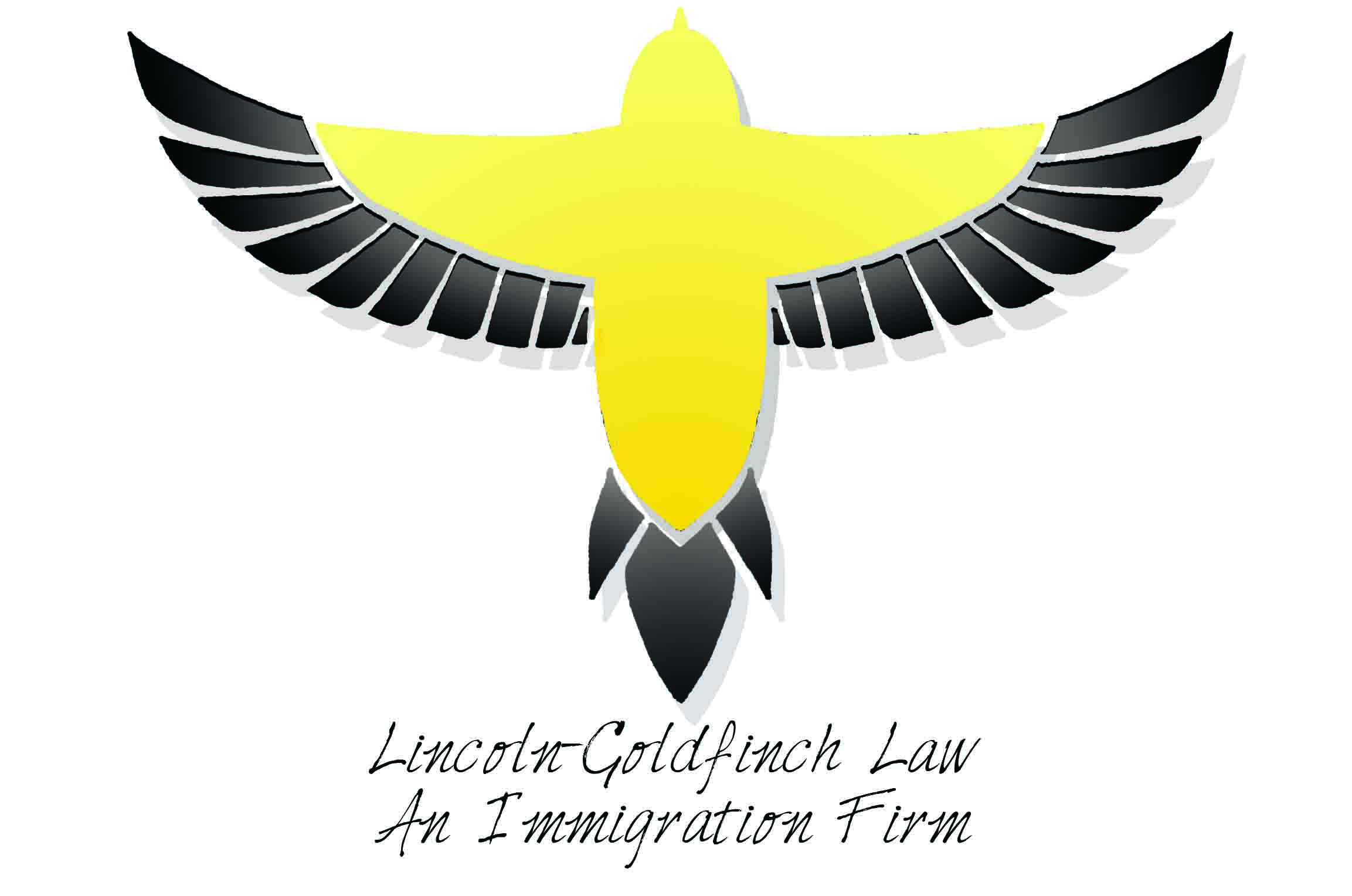 [Speaker Notes: Us v. Raya Vaca 771 f3rd 1195 factors, attach copies of decisions available through the project of similar decisions.  

8 CFR 103.5 motions to reopen service decisions.  DHS officer so not the IJ MTR regs.  30 day limit.  

Can also ask DHS to reverse it’s decision by filing a MTR on I-290B.  Carlos Garcia case.  Plug NIP.  Asked for extension of time for reasonable delay and beyond their control.  Relief. 

Talk to NIP.]
Expanded Expedited Removal
Pursuant to section 235(b)(1)(A)(iii)(I) of the INA, the Secretary shall take
appropriate action to apply, in his sole and unreviewable discretion, the provisions
of section 235(b)(1)(A)(i) and (ii) of the INA to the aliens designated under
section 235(b)(1)(A)(iii)(II). Border Security and Immigration Enforcement Improvements,
82 Fed. Reg. 8793 (2017)
DHS implementing  memo: To ensure the prompt removal of aliens apprehended soon after crossing the border illegally, the Department will publish in the Federal Register a new Notice Designating Aliens Subject to Expedited Removal Under Section 235(b)(l)(a)(iii) of the Immigration and Nationality Act, which may, to the extent I determine is appropriate, depart from the limitations set forth in the designation currently in force. I direct the Commissioner of CBP and the Director of ICE to conform the use of expedited removal procedures to the designations made in this notice upon its publication. John Kelly, Implement the President's Border Security and Immigration Enforcement Improvements Policies (Feb. 20, 2017).
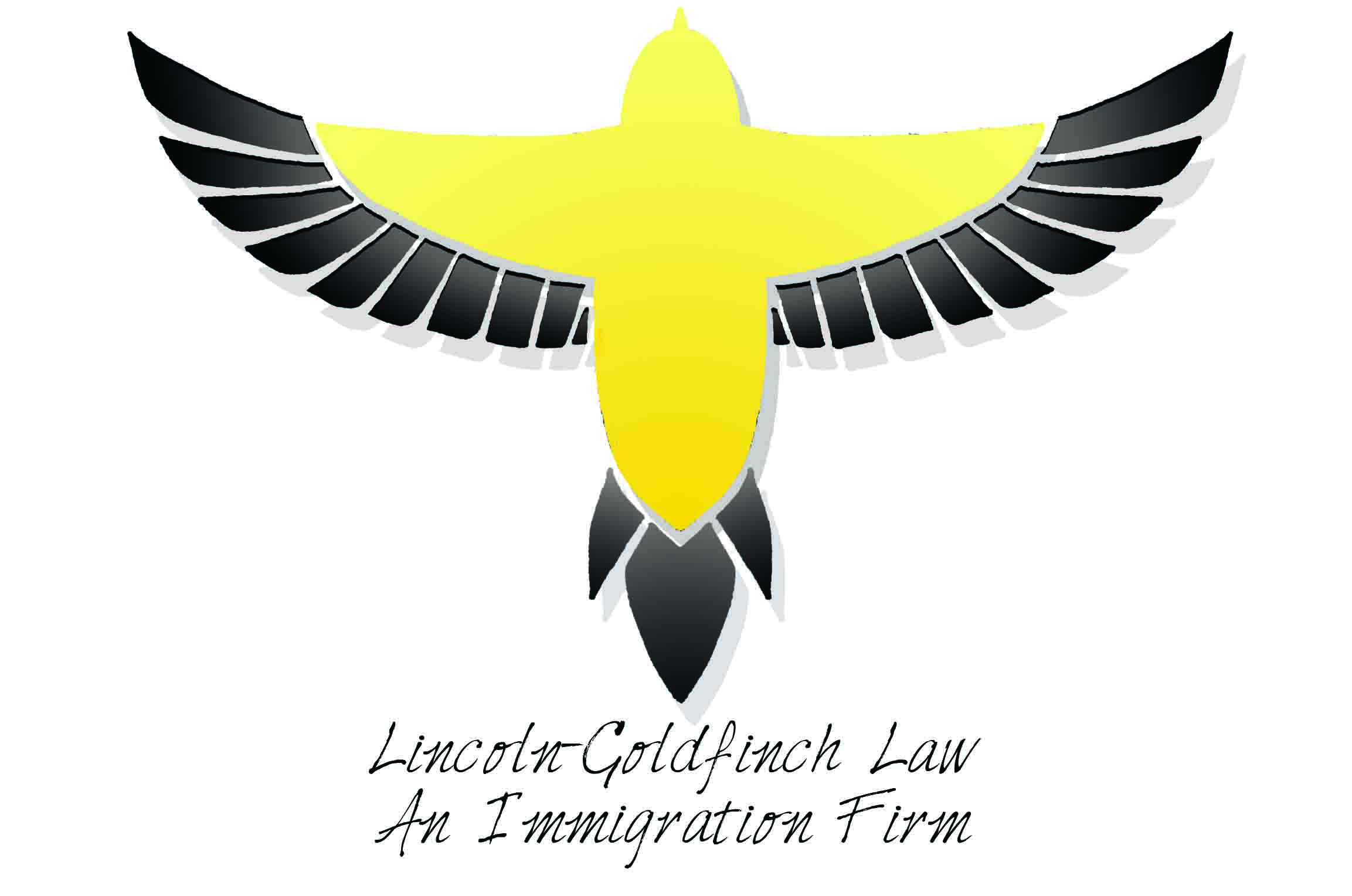 [Speaker Notes: Trump executive order gives DHS authority to exercise to the full extent of the statute (already had authority)

DHS implementing will publish notice in fed register]
Leaked Memo
The Washington Post reported on July 18, 2017 that it received a leaked memo regarding Expedited Removal.  The draft memo, which has yet to be approved by Department of Homeland Security (DHS), proposes to expand expedited removal to those who are apprehended anywhere in the United States and who are unable to prove they have lived continuously in the country for more than 90 days.
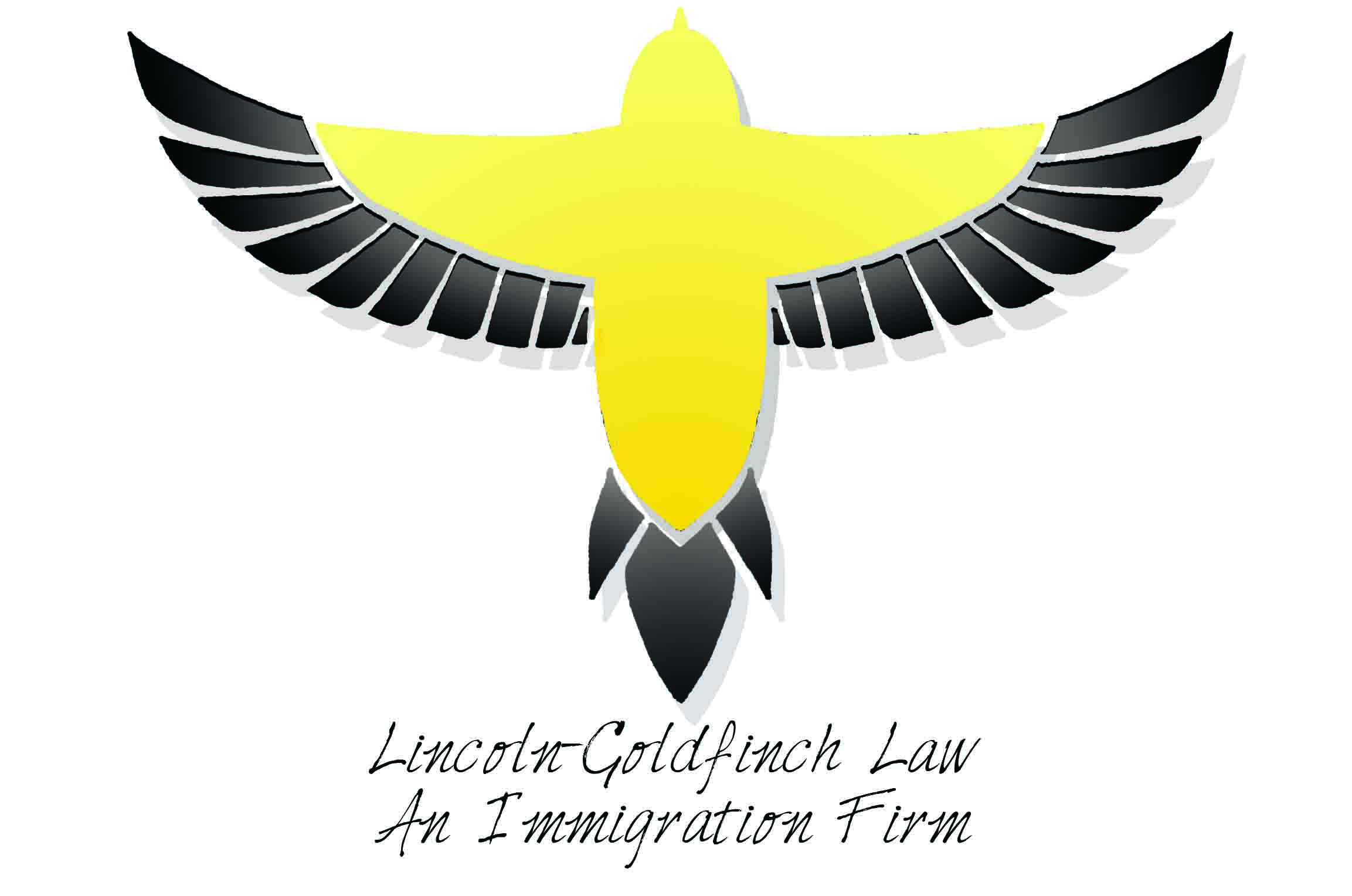 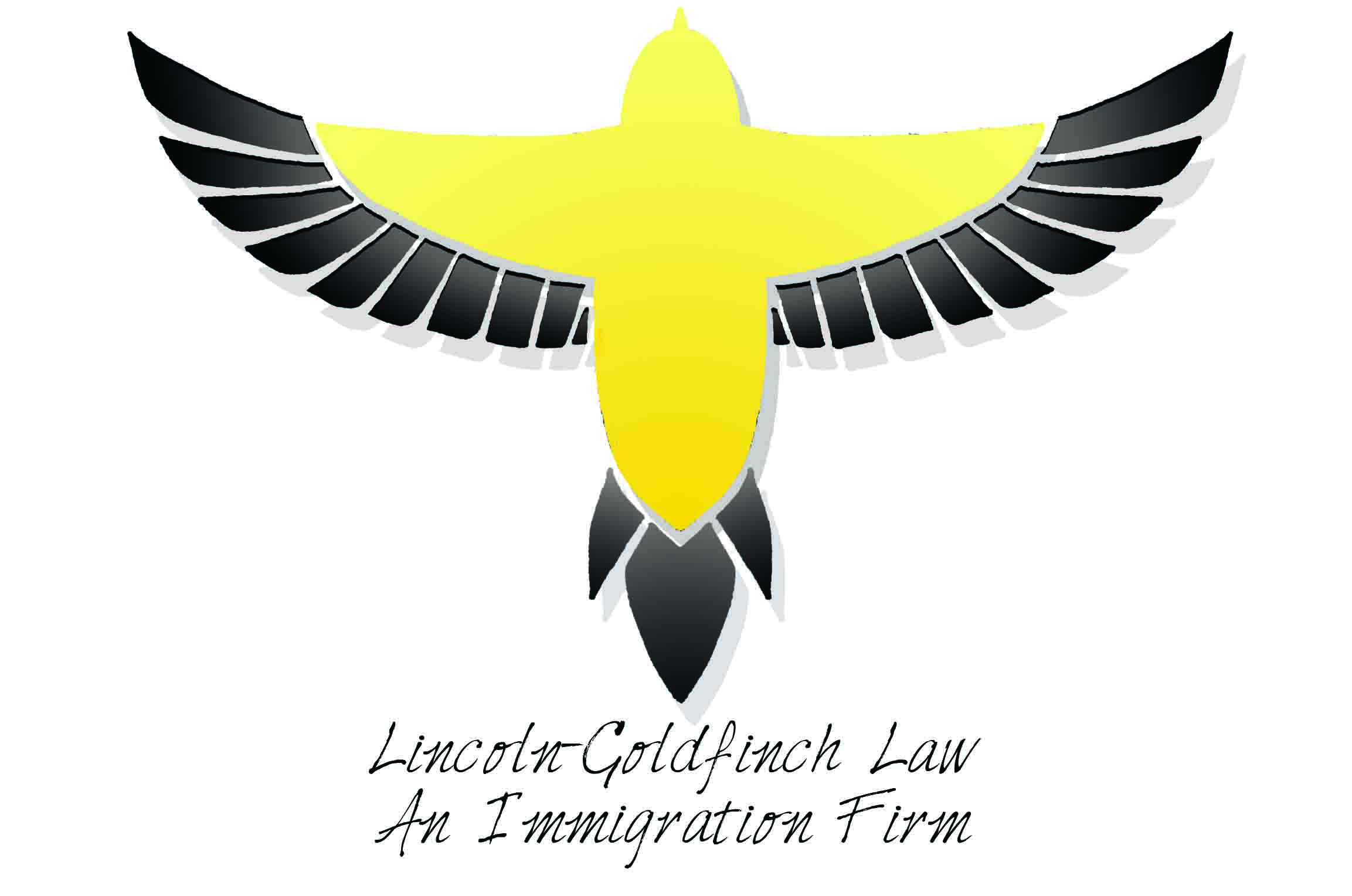 Thank You
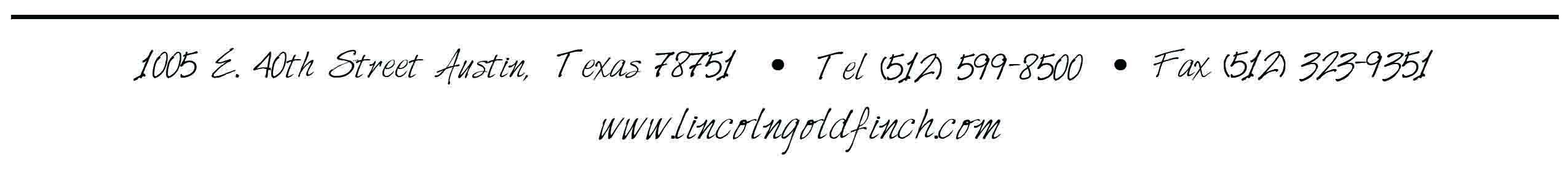